Gehaktballetjes met krieken en rijst
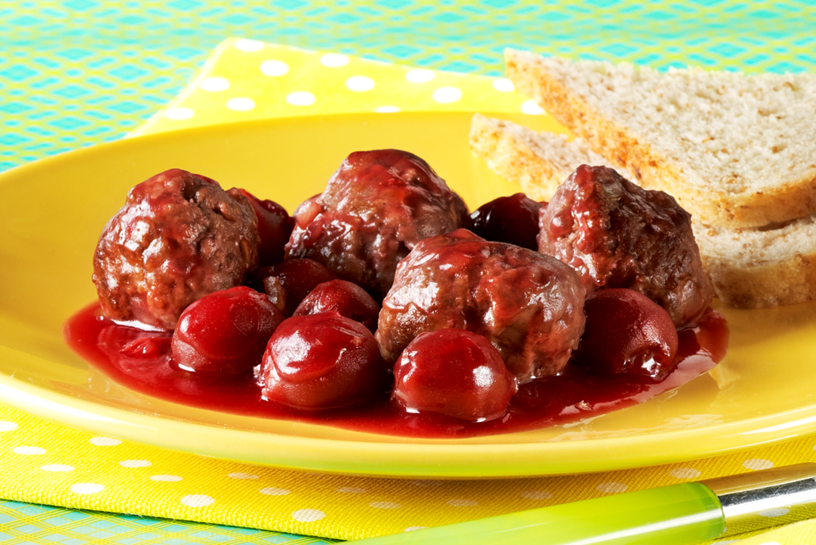 Wat hebben we nodig?
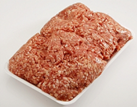 1 kg gemengd gehakt

4 uien

2 grote potten ontpitte kersen

4           maïszetmeel

3           paneermeel

4           olijfolie

1 kaneelstokje

2           paprikapoeder

2 pakken basmatirijst
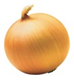 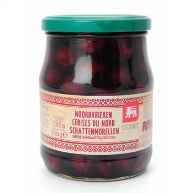 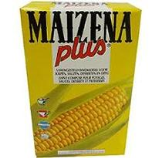 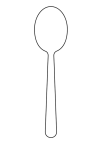 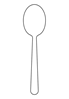 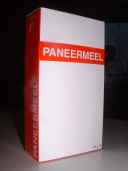 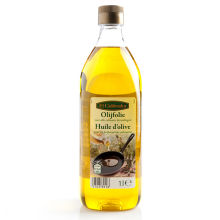 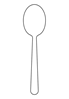 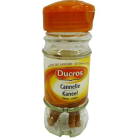 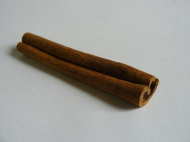 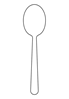 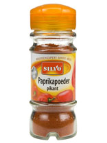 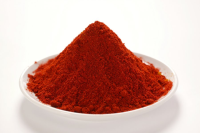 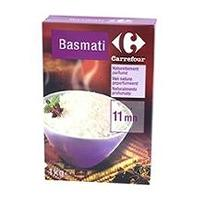 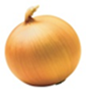 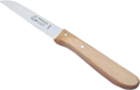 Schil de uien en snijd ze in stukjes
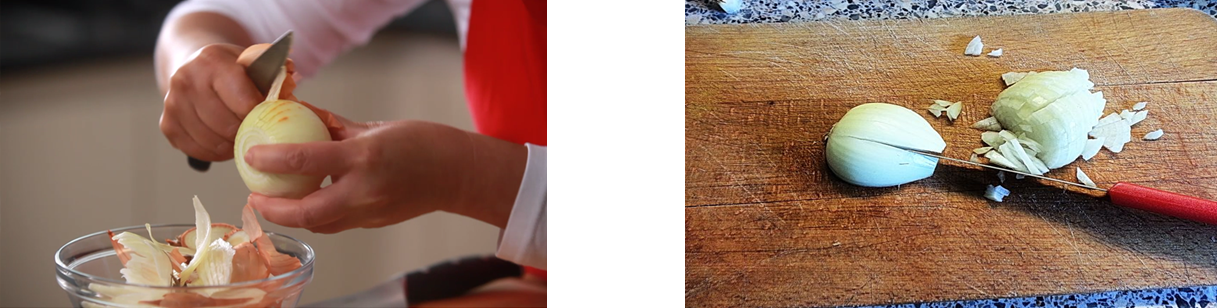 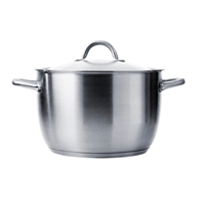 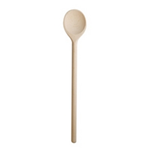 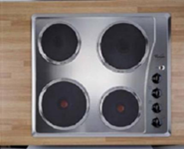 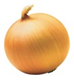 Stoof de uien 10 minuten op een zacht vuurtje
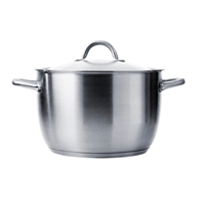 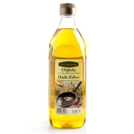 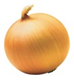 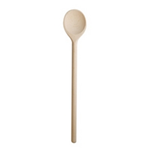 10’
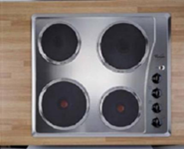 Meng het gehakt, de uien, het paprikapoeder en het paneermeel.


Kruid alles met peper en zout.


Rol kleine balletjes van het gehakt.
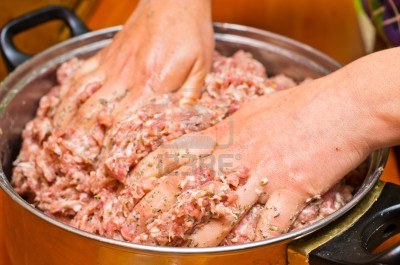 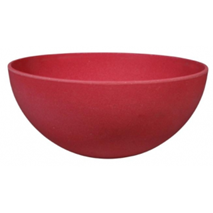 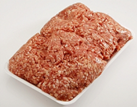 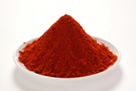 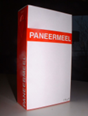 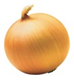 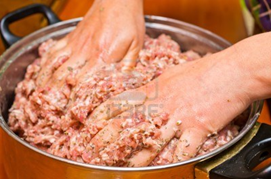 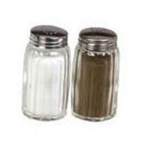 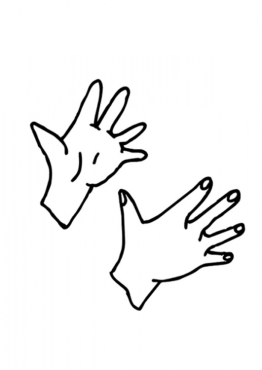 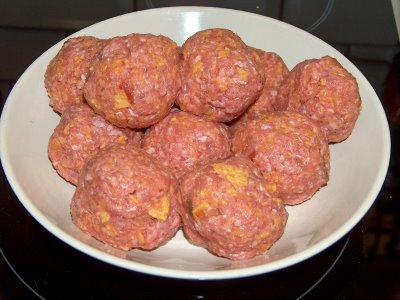 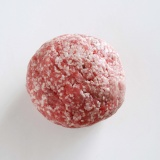 Doe olie in de pan en bak de balletjes tot ze bruin zijn.
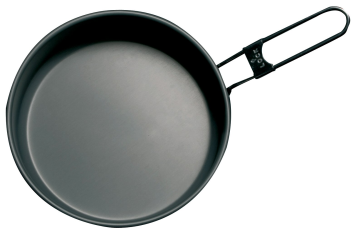 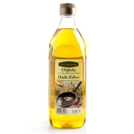 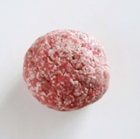 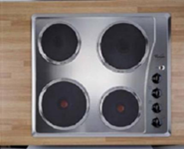 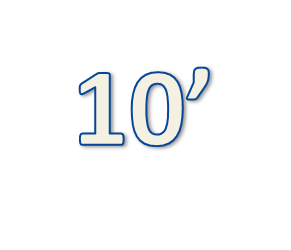 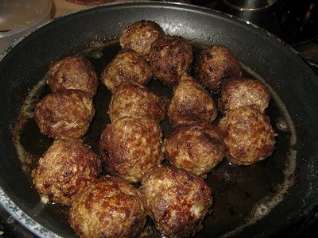 Neem 4 lepels sap van de krieken en doe er het maïszetmeel onder.
      4                    +  4 

Warm de kersen op een zacht vuurtje op en doe het kaneelstokje eronder.


Doe het koude sap met maïszetmeel bij de rest van de krieken en laat goed doorkoken.
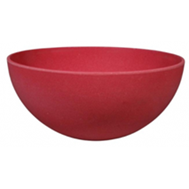 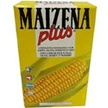 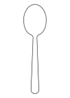 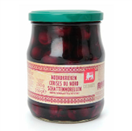 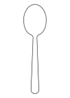 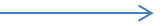 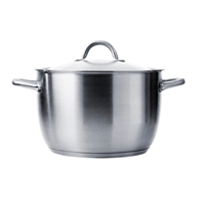 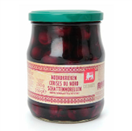 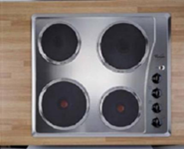 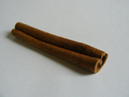 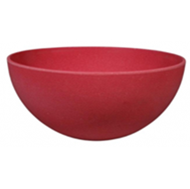 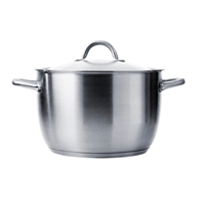 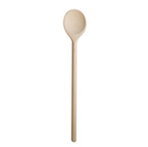 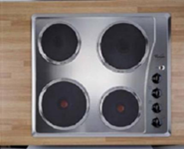 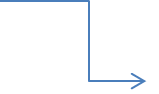 Doe water en zout in een kookpot


Doe de zakjes rijst erin en laat 10 minuten koken


Haal de rijst uit het water en knip zakje open
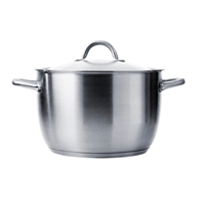 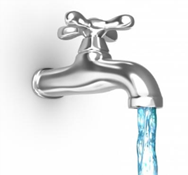 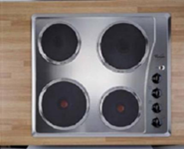 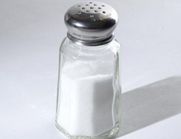 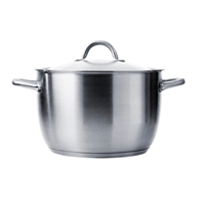 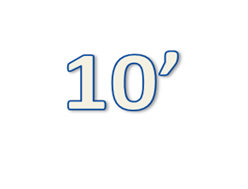 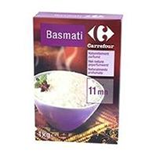 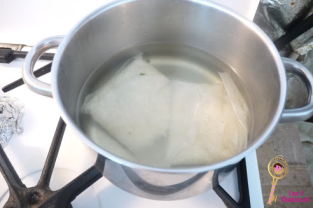 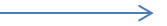 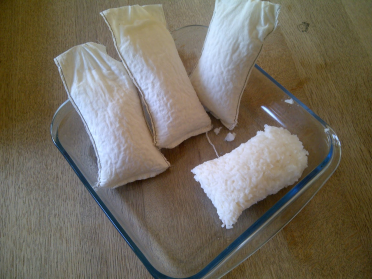 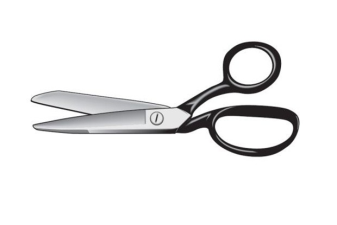 Doe de rijst op een bord


Leg enkele balletjes op het bord


Doe wat kersen en saus over de balletjes
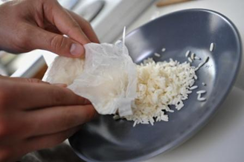 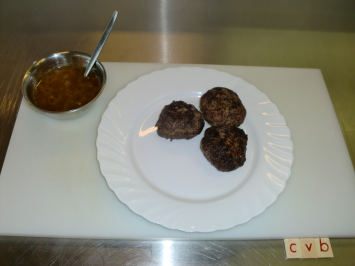 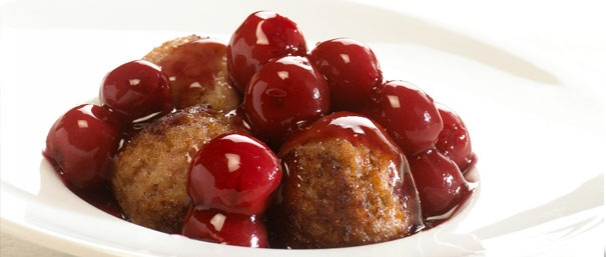 SMAKELIJK
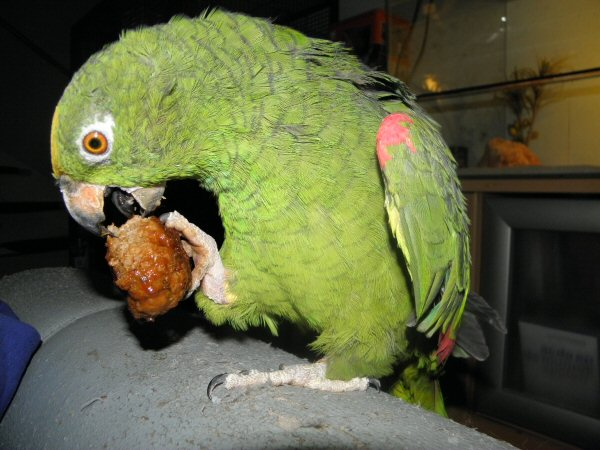